Elementos teóricos conceituais para o ensino de Ciências Naturais nas séries iniciais do Ensino Fundamental
Bloco 3 – Aula 1 – 23/10 
Profa. Cláudia Galian
Vida
Semmelweiss e a febre puerperal 
“Meu caro Markusowski, meu bom amigo, meu doce apoio, devo lhe confessar que minha vida foi infernal, que o pensamento da morte dos meus doentes sempre me foi insuportável sobretudo quando esta se esgueira entre duas grandes alegrias da existência, a de ser jovem e a de dar a vida” (Celine, Louis F. Vida e obra de Semmelweiss. São Paulo: Cia das Letras, 2000, p. 104)
Canção de mim mesmoWalt Whitman
Me entrego à terra pra crescer da relva que amo,
Se me quiser de novo me procure sob a sola de suas botas.

Vai ser difícil você saber quem sou ou o que estou querendo 							dizer,
Mas mesmo assim vou dar saúde,
Vou filtrar e dar fibra a seu sangue.

Não me cruzando na primeira não desista,
Não me vendo num lugar procure em outro,
Em algum lugar eu paro e espero você.
Como definir a vida?
Período de tempo entre o nascimento e a morte
A união de corpo e alma
A presença do sopro vital
Um dom divino
O que identifica um ser vivo?
Em pelo menos uma fase da vida, a existência dos seguintes elementos:
Movimento (perceptível ou não)
Transformações (metabolismo)
Crescimento
Reprodução
O que identifica um ser vivo?
Células
Compostos orgânicos
Ácidos nucleicos
Homeostase
	capacidade de regular o ambiente interno para manter uma condição estável
Metabolismo 
	o conjunto de transformações que as substâncias químicas sofrem no interior dos organismos vivos
Células
Menor porção de matéria viva
As funções vitais de um organismo ocorrem dentro delas e todas contêm informação genética necessária para funções de regulação e transmissão de informações para as gerações seguintes
Robert Hooke (1665): células de cortiça
Schleiden e Schwann (1838): teoria celular
Células
Corpo humano: aproximadamente10 trilhões de células
São envolvidas pela membrana celular e preenchidas com uma solução aquosa concentrada de substâncias químicas, o citoplasma, em que se encontram dispersas as organelas
Célula eucariótica (animal)
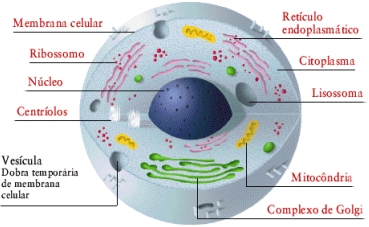 Célula eucariótica (vegetal)
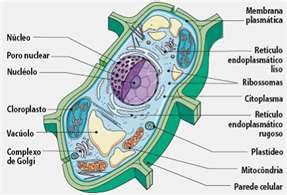 Célula procariótica (bactérias)
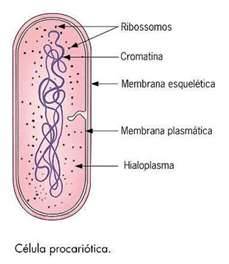 Organelas
Ribossomos: 
	síntese de proteínas
Centríolos: 
	produção de cílios e flagelos e reprodução celular
Retículo endoplasmático: 
	síntese de proteínas (rugoso) e de lipídeos (liso)
Cloroplasto: 
	fotossíntese
Organelas
Complexo de Golgi: 
	secreção das proteínas sintetizadas no retículo
Vacúolos: 
	controle de água no interior da célula
Lisossomo: 
	digestão celular
Mitocôndria: 
	respiração celular
Nucleolo: 
	ligado à reprodução celular
E os vírus?
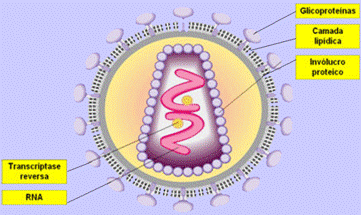 Vírus
Não são considerados organismos, pois não possuem organelas, apenas ácidos nucleicos
Envolvido por membrana protéica e, às vezes, recoberto por dupla camada de lipídeos
Parasitas intracelulares obrigatórios
Transcriptase reversa: transforma o RNA viral em DNA viral: ao penetrar o núcleo da célula, se mistura com o DNA celular e começa a produzir RNA viral, formando novos vírus
Classificações de seres vivos
Aristóteles (meados dos anos 300 a. C.): plantas e animais (terra, água e ar) 
Lineu (século XVIII): nomenclatura binominal baseado na morfologia externa
Hoje: preocupação em agrupar por proximidade filogenética
Classificação dos Seres Vivos
O que liga as diferentes formas de vida?
Relações entre seres vivos e entre estes e o meio ambiente
População, comunidade, ecossistema e biosfera
Habitat e nicho ecológico
Cadeia alimentar: produtores, consumidores e decompositores (autótrofos e heterótrofos)
Relações entre seres vivos
Simbiose: orquídeas e micorriza; líquens 
	(+/+, mutualismo obrigatório)
Protocooperação: paguro e anêmona 
	(+/+, mutualismo facultativo)
Comensalismo: tubarão e rêmora 
	(+/0)
Predação: leão e zebra 
	(+/-)
Parasitismo: opilião e ácaros 
	(+/-)
Competição: intra-espécie e interespécie
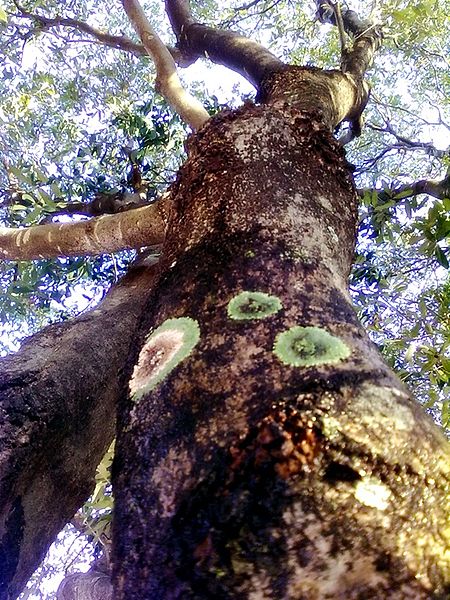 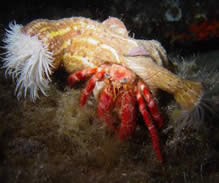 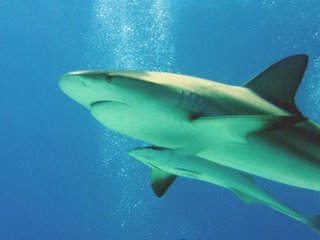 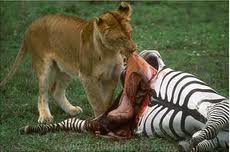 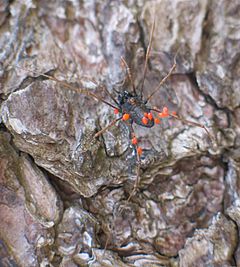 Como surgiu a vida na terra?
Há 3,5 bilhões de anos (aproximadamente 1 bilhão de anos depois da formação do planeta)
Criação divina
Em outro planeta, com vinda posterior para a Terra
Nos oceanos primitivos, por complexidade crescente das substâncias químicas
Sopa orgânica
Experimento de Stanley Miller (década de1950)
Reprodução das supostas condições da Terra primitiva (metano+amônia+vapor d’água+descargas elétricas)
Surgimento de aminoácidos (desenvolvimento posterior de moléculas mais complexas, a partir de substâncias presentes na água)
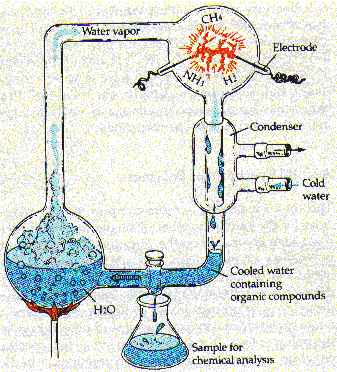